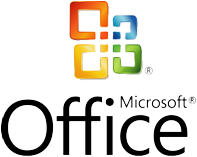 MS PowerPoint
Pokročilé efekty a práce s multimédii
Multimédia a efekty
Animace a přechody

Multimédia obecně

Obrázky

Video záznam

Zvukový záznam
Animace
Kontextová karta Animace

Vhodné využít Podokno animací
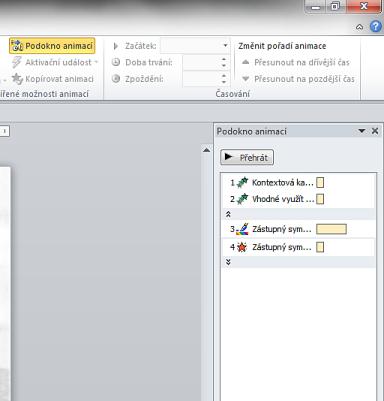 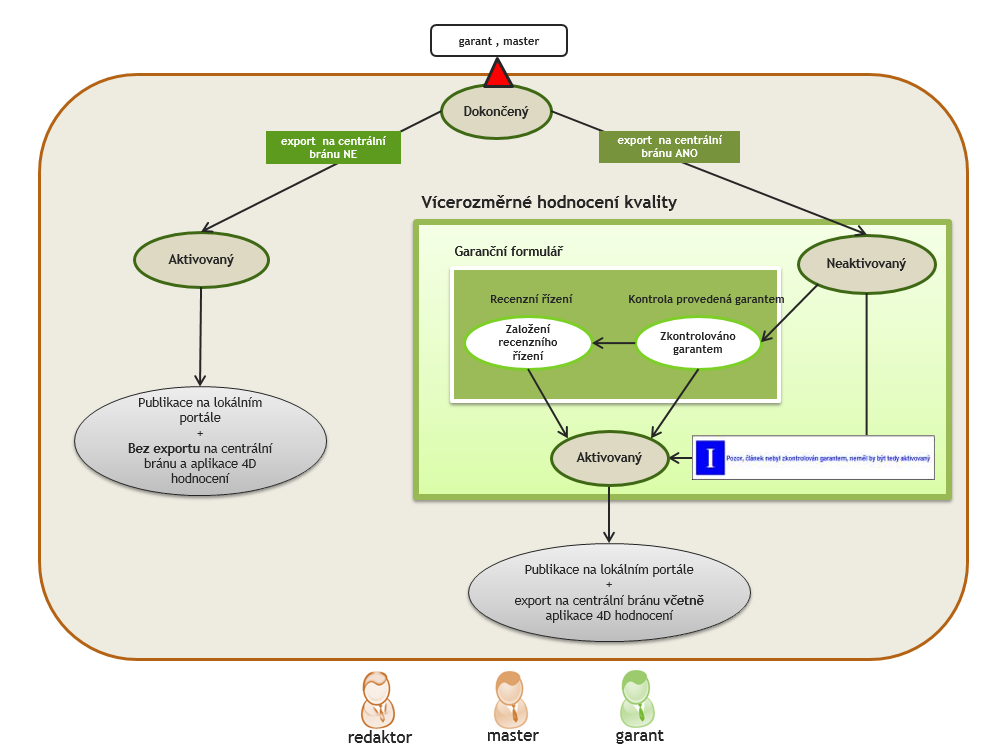 garant , master
Dokončený
export  na centrální bránu ANO
export  na centrální bránu NE
Vícerozměrné hodnocení kvality
Aktivovaný
Neaktivovaný
Garanční formulář
Recenzní řízení
Kontrola provedená garantem
Založení recenzního řízení
Zkontrolováno garantem
Publikace na lokálním portále
+
Bez exportu na centrální bránu a aplikace 4D hodnocení
Aktivovaný
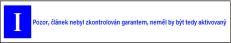 Publikace na lokálním portále
+
export na centrální bránu včetně aplikace 4D hodnocení
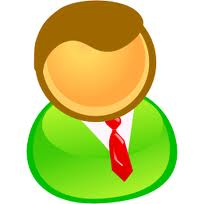 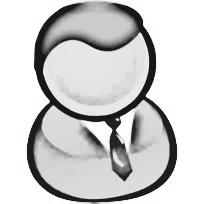 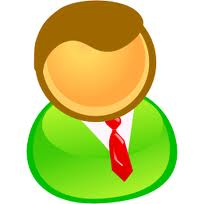 master
garant
redaktor
[Speaker Notes: 4-D hodnocení - kontrolní a klasifikační mechanismus publikovaných elektronických děl se vzdělávacím obsahem 

Garanční formulář- elektronický formulář pro realizaci kontrolních a klasifikačních procesů

Kontrola provedená garantem - proces, kdy garant před publikací nového příspěvku kontroluje jeho obsah

Recenzní řízení - proces uznávání pedagogických výukových děl podle pravidel lokálně stanovených na dané fakultě 

Recenze - odborný posudek pedagogického výukového díla provedený expertem z dané oblasti]
Autentizační / autorizační rámec
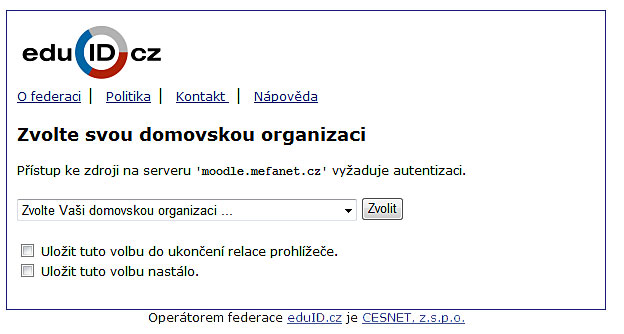 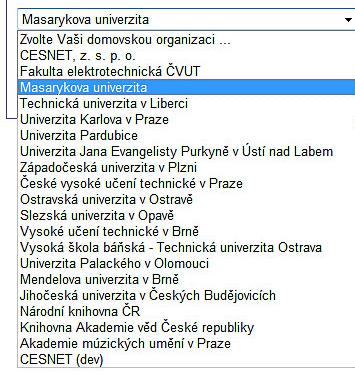 4D model garance kvality
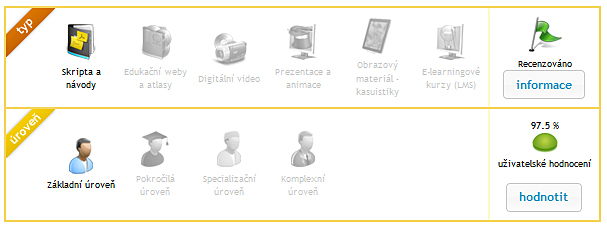 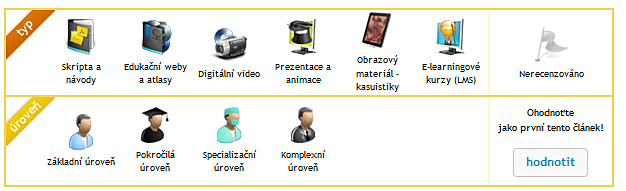 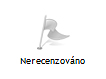 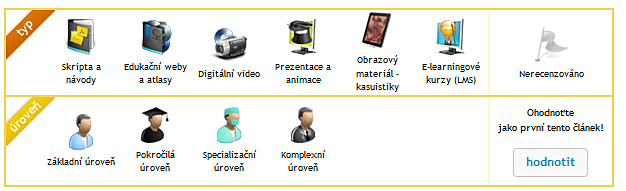 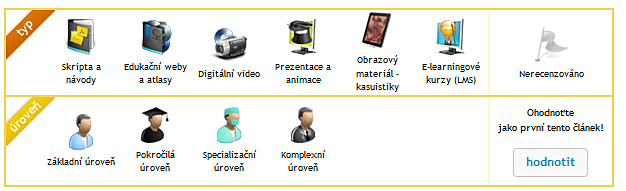 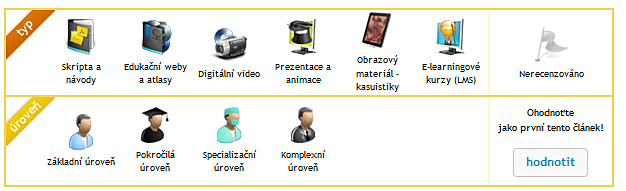 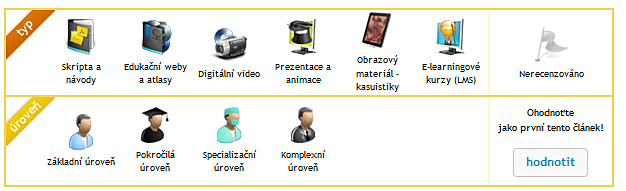 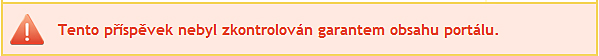 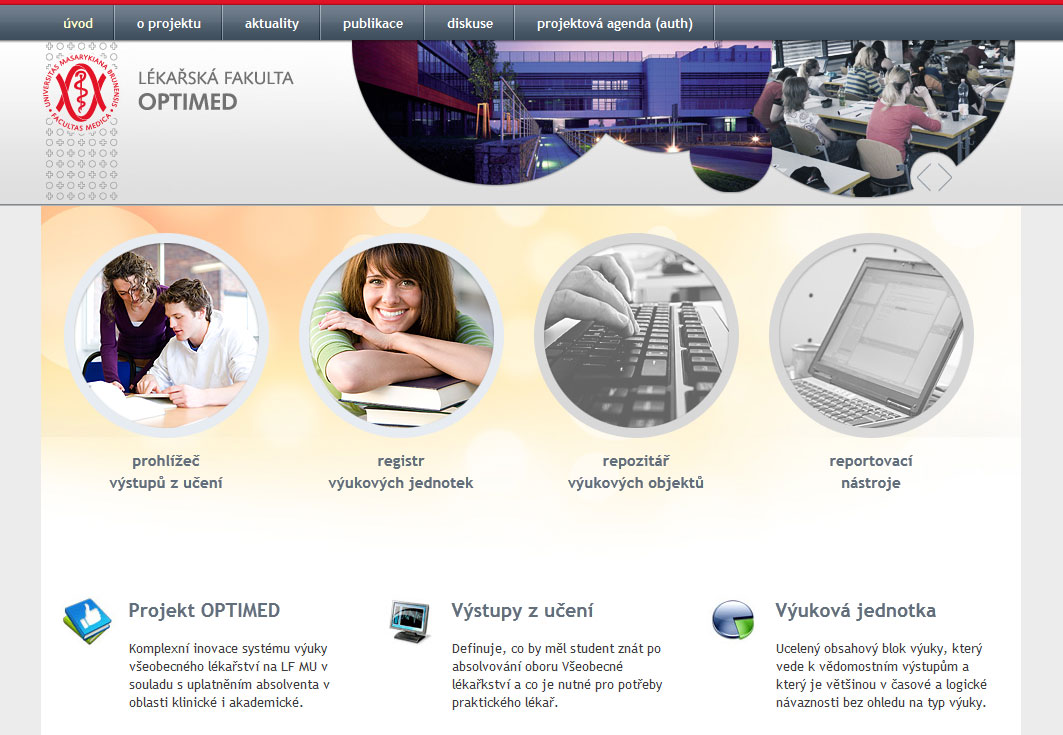 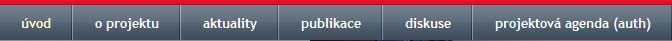 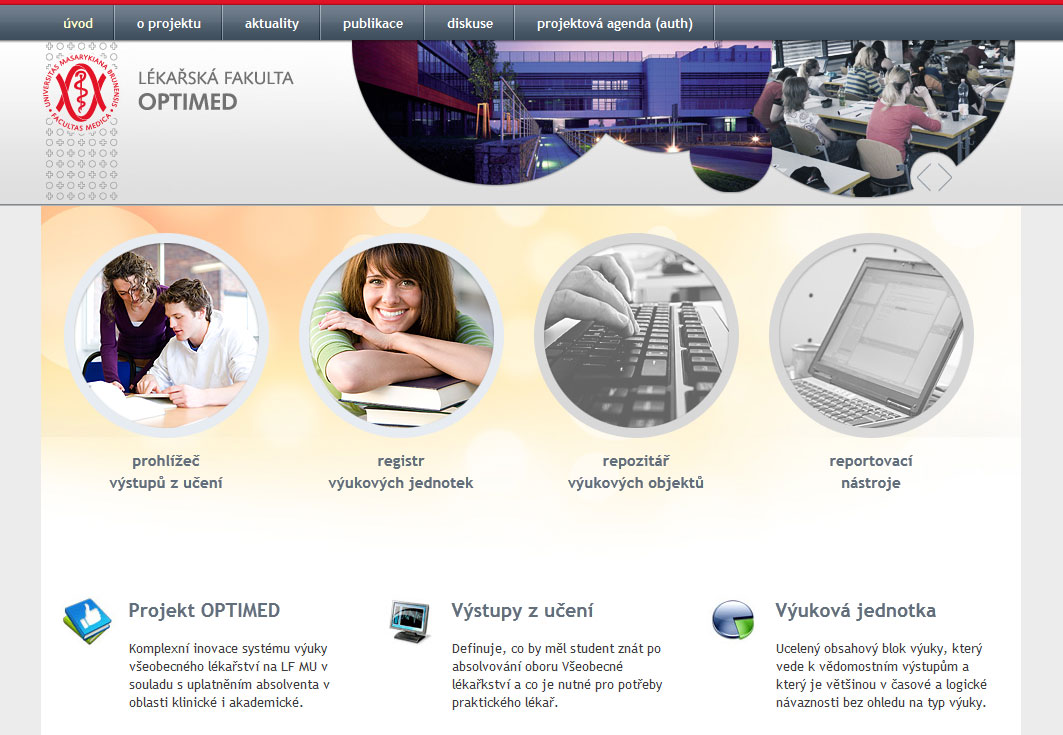 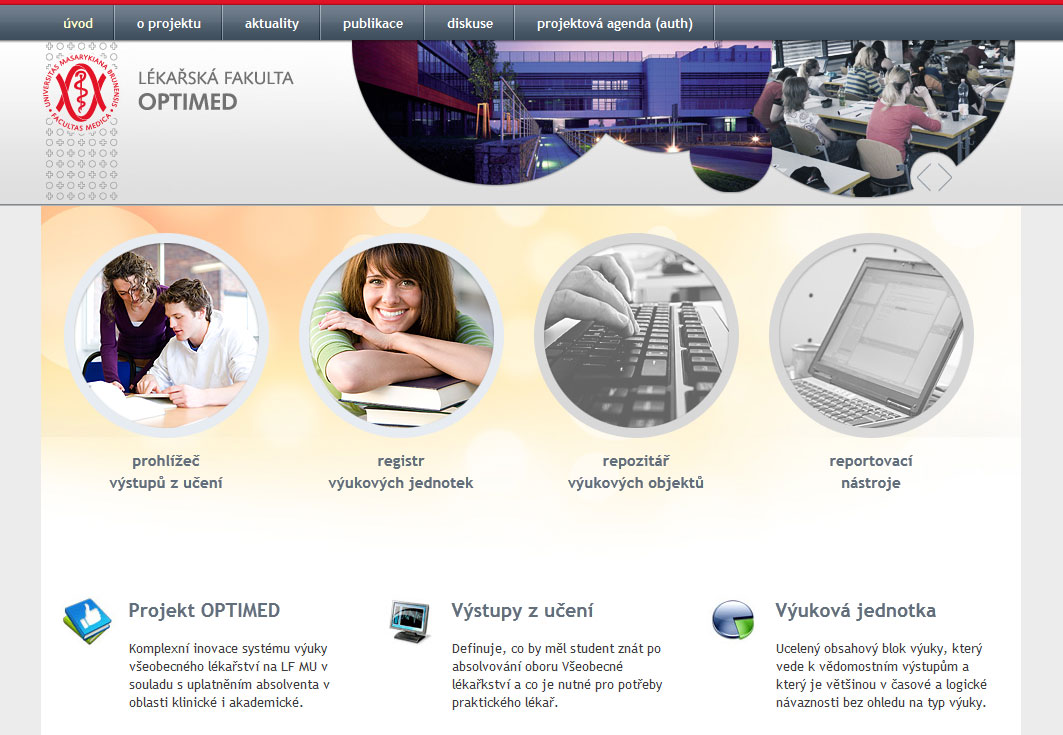 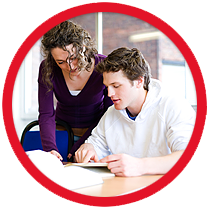 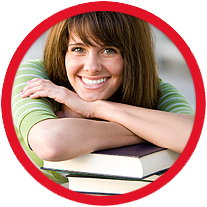 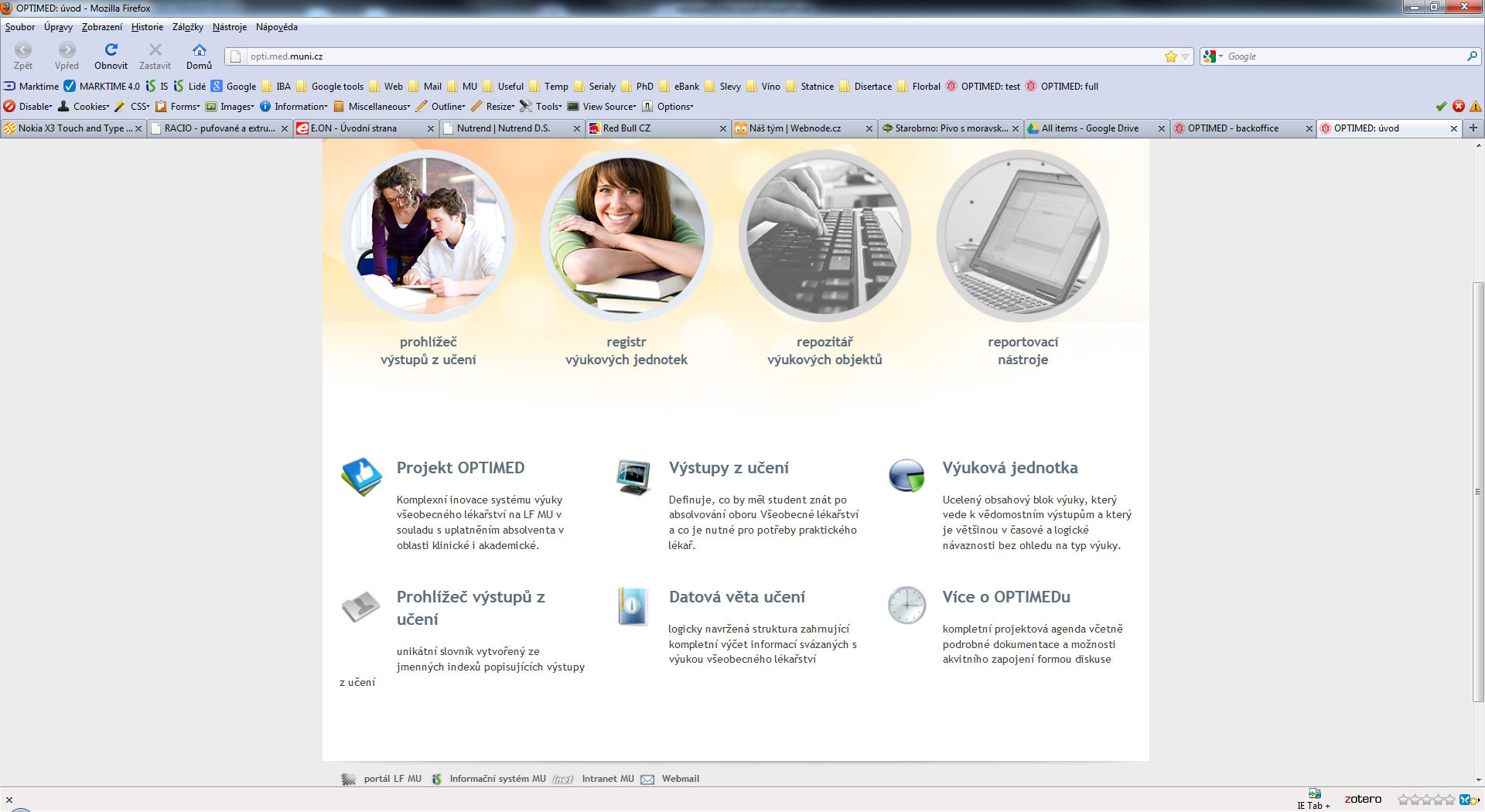 Přechody
Kontextová karta Přechody
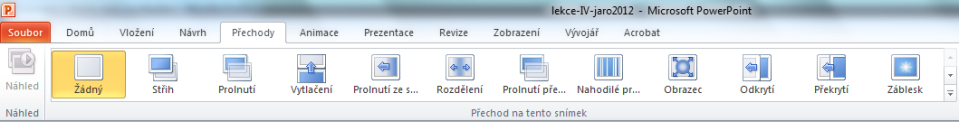 Multimédia
Ve starších verzích se dala nastavit velikost souboru určeného pro vložení do prezentace

Hudba/video se stanou součástí prezentace automaticky

Není třeba nastavovat žádnou hraniční velikost, hudba/video se vloží vždy
Multimédia a velikost souboru
Při vkládání grafických objektů může velikost snadno dosáhnout nepřijatelných hodnot

Problém se zasílám e-mailem – omezení velikosti přílohy

Vždy pamatovat na komprimaci multimédií
Multimédia a velikost souboru
Vliv na výslednou velikost prezentace má vkládání:
videa 
obrázků a fotografií
aplikace grafických stylů 

Doporučení: používat užitečnou funkci pro komprimaci
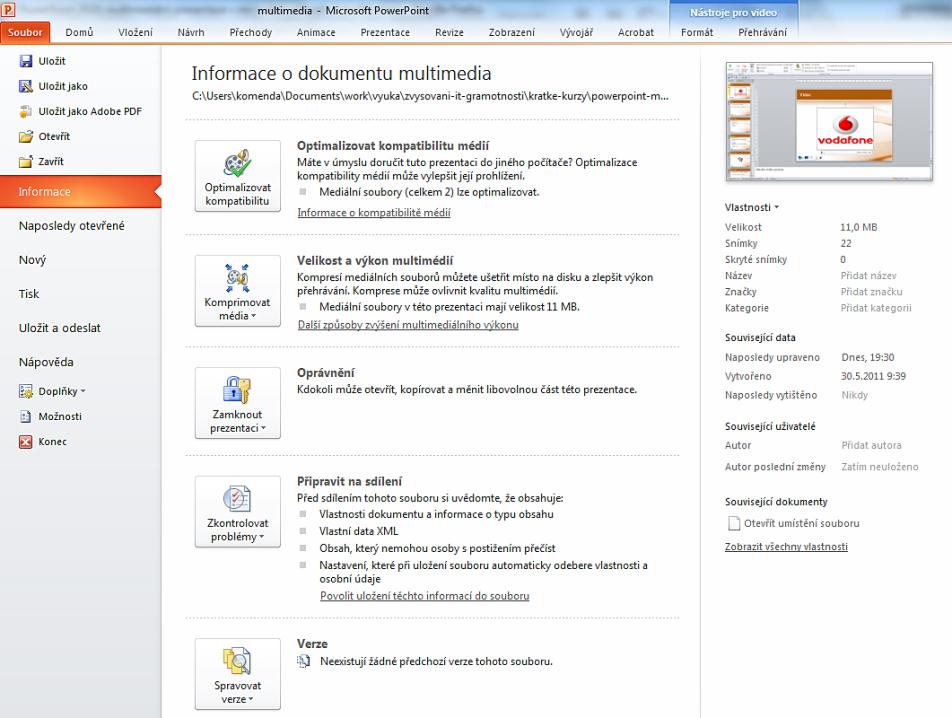 Komprimovat média
Kvalita pro prezentace
PowerPoint se pokusí komprimovat velikost, aniž by došlo k výraznějšímu poklesu kvality zvuků či videí. Od této volby příliš velkou úsporu místa nečekejte.

Kvalita pro internet
vložené video a zvukové soubory budou komprimované v té míře, aby jejich kvalita byla srovnatelná s těmi, které jsou streamované přes internet. Pokud chcete prezentaci sdílet přes internet, je tato volba ideální.

Nízká kvalita
nejvyšší možná míra komprimace, při které již bude znatelný pokles kvality videa či zvukových souborů. Pokud však chcete poslat prezentaci přes e-mail, dosáhnete touto volbou opravdu výrazné redukce velikosti.
Komprimovat média
Po zvolení typu komprese se zobrazí dialog, který vás bude informovat o jejím průběhu a celkové velikosti, o kterou se prezentace zmenší

V případě, že chcete provedenou kompresi vrátit, otevřete nabídku Komprimovat média a zvolte příkaz Zpět. Musíte tak ovšem učinit ještě předtím, než prezentaci uložíte. Poté již není možné proces komprimace vrátit
Komprimace - ukázka
Co PowerPoint neumí
Průhlednost

Pokročilá práce s grafikou
Vrstvy
Filtry
Exporty
Video
Video
Video nelze snadno exportovat

Jediná cesta je přes xml strukturu
Zvukový soubor
Zvukový soubor
Nahrát zvuk
Lze doplnit snímky o zvukovou stopu
Nejlépe co snímek to jeden komentář
Audacity
volně dostupný sw pro práci se zvukem
http://audacity.sourceforge.net/
Zvukový soubor
Zvukový soubor nelze snadno exportovat

Jediná cesta je přes xml strukturu
XML struktura MS Office dokumentu
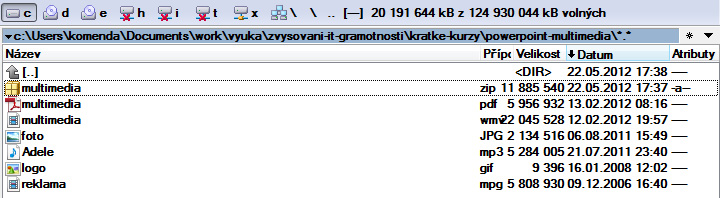 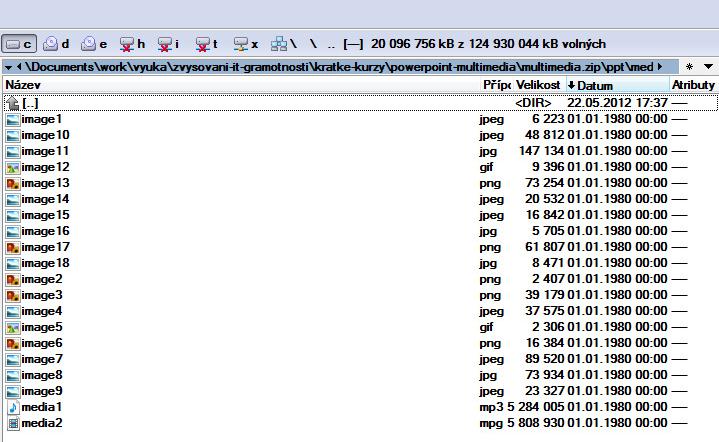 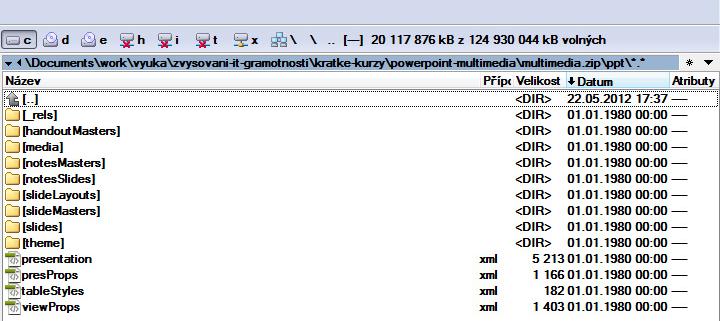 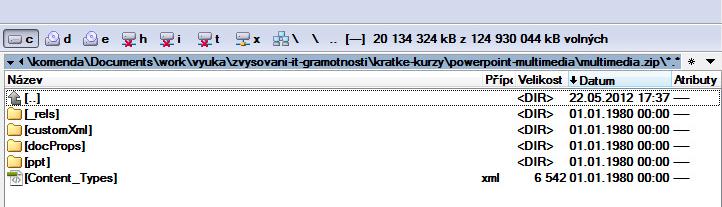 Export snímků prezentace
Klávesa F12
bez nastavení užitečných atributů (např. WMV)

Soubor – Uložit a odeslat
PDF
JPEG pro web 
PNG pro tisk
WMV(Windows Media Video)
Tipy
Zobrazit pravítko, mřížku a vodítka
	karta Zobrazení → Pravítko, Mřížka
	pravé tlačítko → Mřížka a vodítka

Změna orientace snímků (na šířku, na výšku)
	karta Návrh → Orientace snímku

Změna vzhledu snímku
	karta Návrh → Vzhled stránky


Odeslat prezentaci jako přílohu e-mailu
	Office - Odeslat
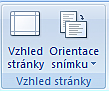 Závěrem
Doporučená literatura:

Microsoft Office PowerPoint 2007 - Podrobná uživatelská příručka




MS Office 2007 Bible - Průvodce pro každého
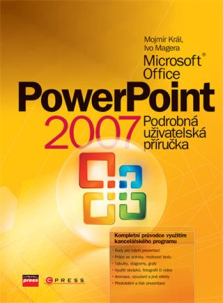 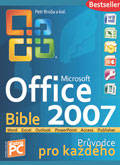